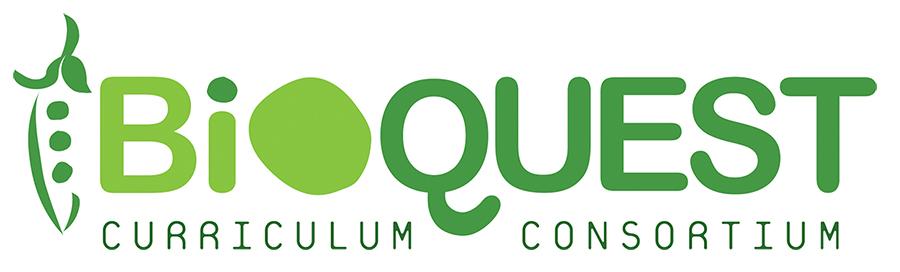 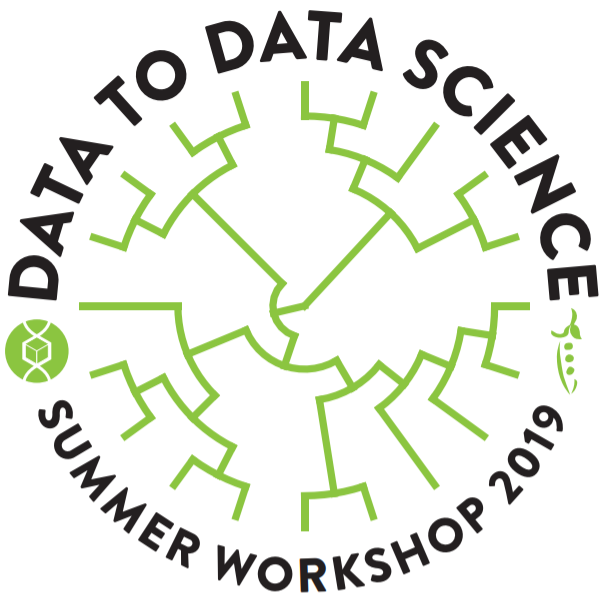 Biobytes
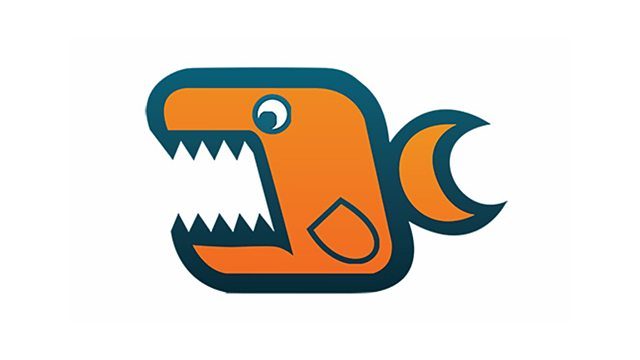 Exploring the intersection of data science and undergraduate biology education

Monday @ W&M, July 2019
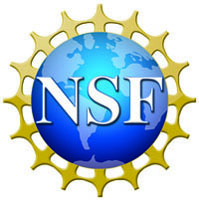 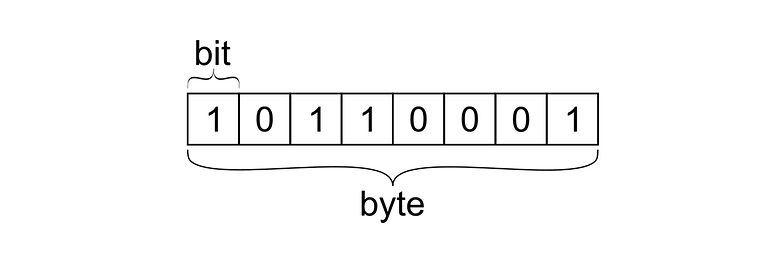 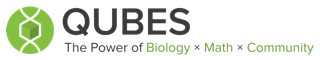 [Speaker Notes: This 30 minute activity was presented at the 2019 BioQUEST / QUBES Summer Workshop titled, “Evolution of Data in the Classroom: From Data to Data Science”.]
What are we here for?
This workshop will focus on how data science practices can enhance biology education. Participants will work with colleagues to develop and adapt teaching materials that use data and quantitative skills to engage students with meaningful biological problems. We will consider which aspects of data science are most relevant to biology education, and how to incorporate these ideas in the existing curriculum. We will explore effective pedagogical approaches for incorporating data science in the classroom.
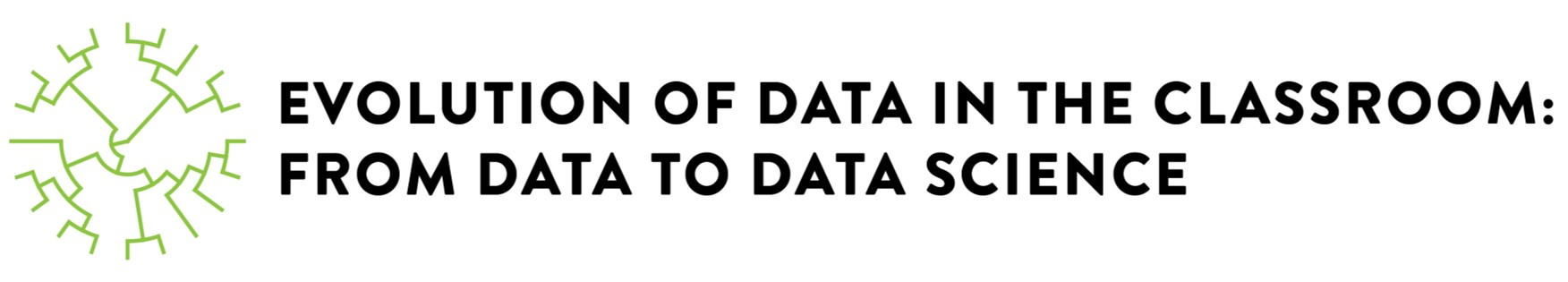 [Speaker Notes: This text was taken from the workshop description [https://qubeshub.org/community/groups/summer2019/overview] and shared here to remind participants that the goals of the workshop included exploring the ways that data science practices and principles can be integrated into undergraduate biology education.]
What is a biobyte?
A short, (relatively) low tech way to begin to engage with data science principles and practices. 
Part of the daily workshop schedule
Designed to spark reflection and discussion
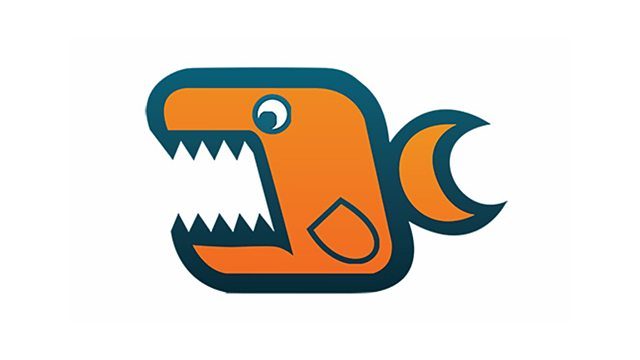 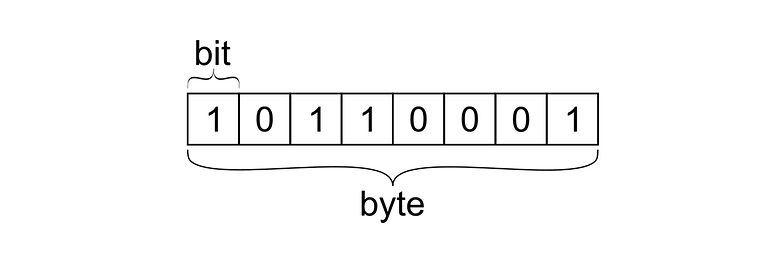 [Speaker Notes: Image adapted from [https://www.bbc.co.uk/programmes/b00796cy]]
Where are we in the data science landscape?
Biobyte 1 goals: 
Become familiar with how data science is defined.
Explore where your interests and teaching might intersect with data science principles and practices.
An opportunity to think about where you currently connect with data science.
[Speaker Notes: This is an introductory activity designed to help undergraduate biology faculty connect with data science topics. The emphasis on the word currently reflects the expectation that we are all in the process of learning new ways to connect with data science.]
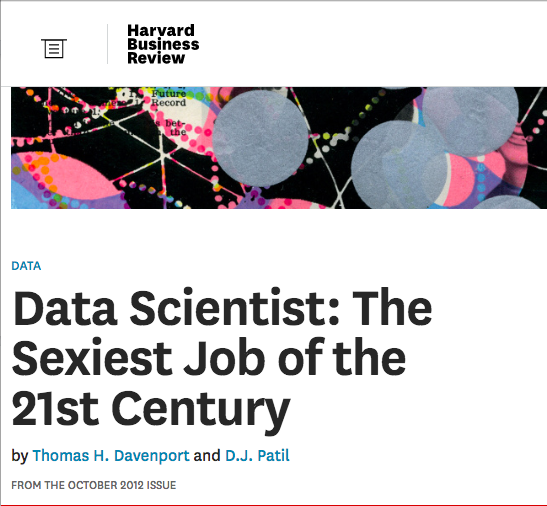 ?
But what is data science
?
https://hbr.org/2012/10/data-scientist-the-sexiest-job-of-the-21st-century
[Speaker Notes: Six years ago, the Harvard Business Review named data scientist the "sexiest job of the 21st century.” Since then, data scientist has become one of the US's fastest-growing professions, with graduates achieving six-digit starting salaries and employer demand continuing to outstrip supply.

There is currently a lot of hype around data science but it is difficult to define.]
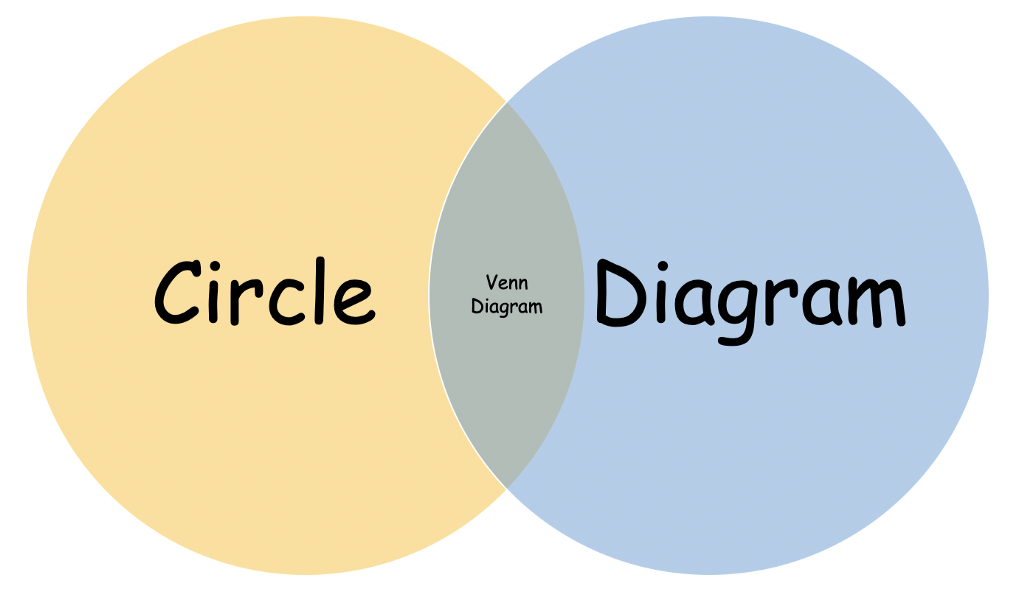 1
Supporting information
01
List any research or data you have to support the need for a solution.
[Speaker Notes: One approach to describing data science is to place it at the intersection of several disciplines. This strategy for defining data science allows us to invoke set theory and visualize these relationships with Venn diagrams.]
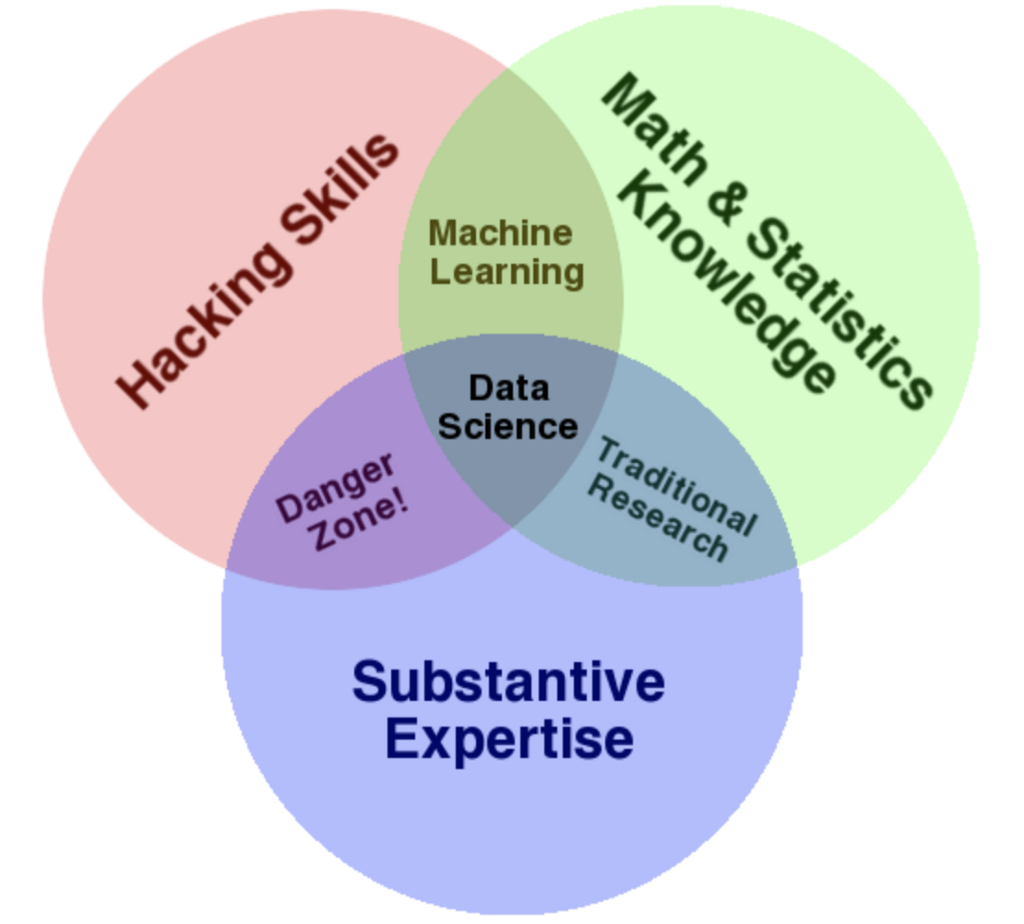 Drew Conway
2010
His goal was to define data science at a high level to avoid discussing particular tools or platforms.
http://drewconway.com/zia/2013/3/26/the-data-science-venn-diagram

Battle of the Data Science Venn Diagrams
https://www.kdnuggets.com/2016/10/battle-data-science-venn-diagrams.html
1
[Speaker Notes: In 2010 Drew Conway developed his characterization of data science and shared it in a 2013 blog post which included this Venn diagram. 
 
This begat an outpouring of different (and often humorous) Venn diagrams trying to characterized data science. The battle of the data science Venn diagrams is a humorous tour through some of these representations.]
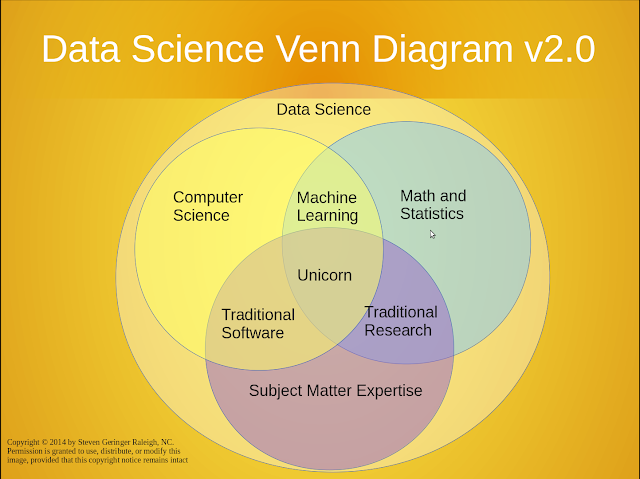 Steven Geringer
2014
The intersection is described as a Unicorn 
(a mythical beast with magical powers who's rumored to exist but is never actually seen in the wild).
http://www.anlytcs.com/2014/01/data-science-venn-diagram-v20.html
[Speaker Notes: In 2014, responding to Conway’s diagram, Geringer shared this representation. Note that data science has moved from the intersection of several areas to a much more inclusive superset that spans those areas. The joke here is that noone has the perfect intersection of these diverse skills, thus the data science unicorn is born.]
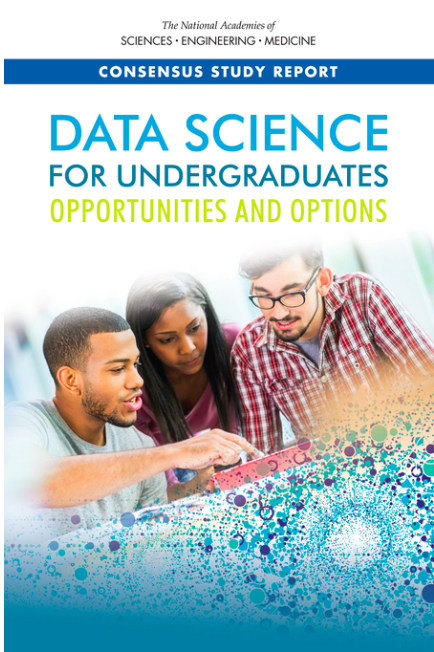 Finding 2.3: A critical task in the education of future data scientists is to instill data acumen. This requires exposure to key concepts in data science, real-world data and problems that can reinforce the limitations of tools, and ethical considerations that permeate many applications.
a·cu·men
/əˈkyo͞omən,ˈakyəmən/

The ability to make good judgments and quick decisions, typically in a particular domain.
https://www8.nationalacademies.org/pa/projectview.aspx?key=49822
https://www.nap.edu/catalog/25104/data-science-for-undergraduates-opportunities-and-options
[Speaker Notes: In 2018 the National Academies of Science produced a consensus study report that directly addressed data science in undergraduate educational contexts. Among the findings #2.3 is highlighted here because it features the notion of building decision making skills (acumen) as a key educational target. The full report and a wide range of ancillary materials are available online.]
Key concepts involved in developing data acumen include the following:

Mathematical foundations,
Computational foundations,
Statistical foundations,
Data management and curation,
Data description and visualization,
Data modeling and assessment,
Workflow and reproducibility,
Communication and teamwork,
Domain-specific considerations, and
Ethical problem solving.
National Academies of Sciences, Engineering, and Medicine. 2018. Data Science for Undergraduates: Opportunities and Options. Washington, DC: The National Academies Press. https://doi.org/10.17226/25104.
[Speaker Notes: The NAS report goes on to identify key concepts involved in developing data acumen. This list was shared as part of the introduction to this biobyte to show the intimidating breadth of concepts addressed and remind participants that we are not going to be able to do everything.]
Take a deep breath ...
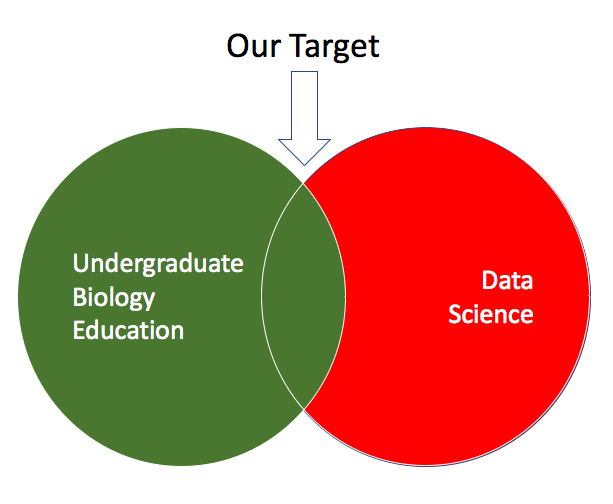 That was a lot of stuff!
Do I have to know all of that?
Do I have to teach all of that?
No.
[Speaker Notes: The goal of this slide was to resolve the tension generated by the comprehensive list of concepts on the previous slide. As biology educators our focus is on the exploration of the intersection shown here.]
We don’t need to be data scientists.
We don’t need to train our students to be data scientists.

However, it would probably be a good idea to explore the ways that data science is used in biology and think about how our teaching can help prepare students to engage with data science principles and practices.
[Speaker Notes: It would be a disservice to our students if we did not expose them to some data science principles and practices from a biology perspective. Moreover, we need to actively define the intersection of undergraduate biology education and data science or it is going to be defined for us.]
Mapping your data science landscape
Not sure what	Not relevant         this means		to me
				        ____			____
Mathematical foundations
A
Confidence in my skills
High
Low
[Speaker Notes: This is the beginning of the instructions for the activity. For each of those key concepts identified in the NAS report we are going to think about how we connect with it along several dimensions. The first consideration involves deciding if we know what they mean with that concept label. So, if you are not sure what they mean by a concept (e.g., mathematical foundations) put an X on that line and you are done with that concept. If you feel like you have a sense of what they mean with the concept label then consider the next option. Is that concept relevant to you as an undergraduate biology educator? If not, mark and X and you are done with that concept. If you both have a sense for what the concept means, and you think it is relevant, then proceed to place the letter for that concept somewhere along the scale (in this case - confidence in my skills) from low to high.]
Mapping your data science landscape
Interest in building my skills
Mathematical foundations
High
A
Confidence in my skills
High
Low
A
Low
[Speaker Notes: On the activity sheet for this biobyte you will see that there are actually four scales along which you will place each concept. So in this case you should place the letter A to capture where you feel it belongs across the two dimensions - confidence and interest in building skills. 

The slide shows two As but in presentation mode there is an animation and one A disappears as the other is added to indicate how each scale is considered.]
Mapping your data science landscape
Work on your maps individually. (5 - 7 min)
Share and discuss in small groups. (5 - 7 min)
Quick large group debrief.
[Speaker Notes: At this point I hand out the activity sheet and take questions to clarify the task. 

The goal with this structure is to allow everyone to record their data individually and then compare and contrast their mapping of the landscape with their peers. There is no right answer and participants may interpret the task or the concepts differently.]
Why are we doing this?
Activity goals:
Become familiar with how data science is defined.
Explore where your interests and teaching might intersect with data science principles and practices.
If we think that there is an intersection we need to explore where it might be. 
Celebrate the diversity of backgrounds and interests in this community.
Help us reflect on areas where we hope to collaborate and learn.
Recognize that there are no unicorns; science is interdisciplinary; and, disciplinary expertise is an important resource.
[Speaker Notes: I used this slide to address some of the inevitable questions about what we are supposed to be doing during the activity and why.]
Debrief
Remember - there are no unicorns
Remember - disciplinary expertise is an important component of data acumen
If you are comfortable sharing your maps we would love to see them. 
If you are comfortable putting your name on it we would be interested in that too.
[Speaker Notes: In order to bring closure to the activity I wanted to put everyone at ease that noone has all of these skills and that as biology educators our disciplinary expertise can play and important role in teaching and learning data science principles and practices. 

We collected the activity sheets to get a sense of where we were as a community.]
Additional comments, questions, discussion